Estimating
(Guesstimating)
[Speaker Notes: t]
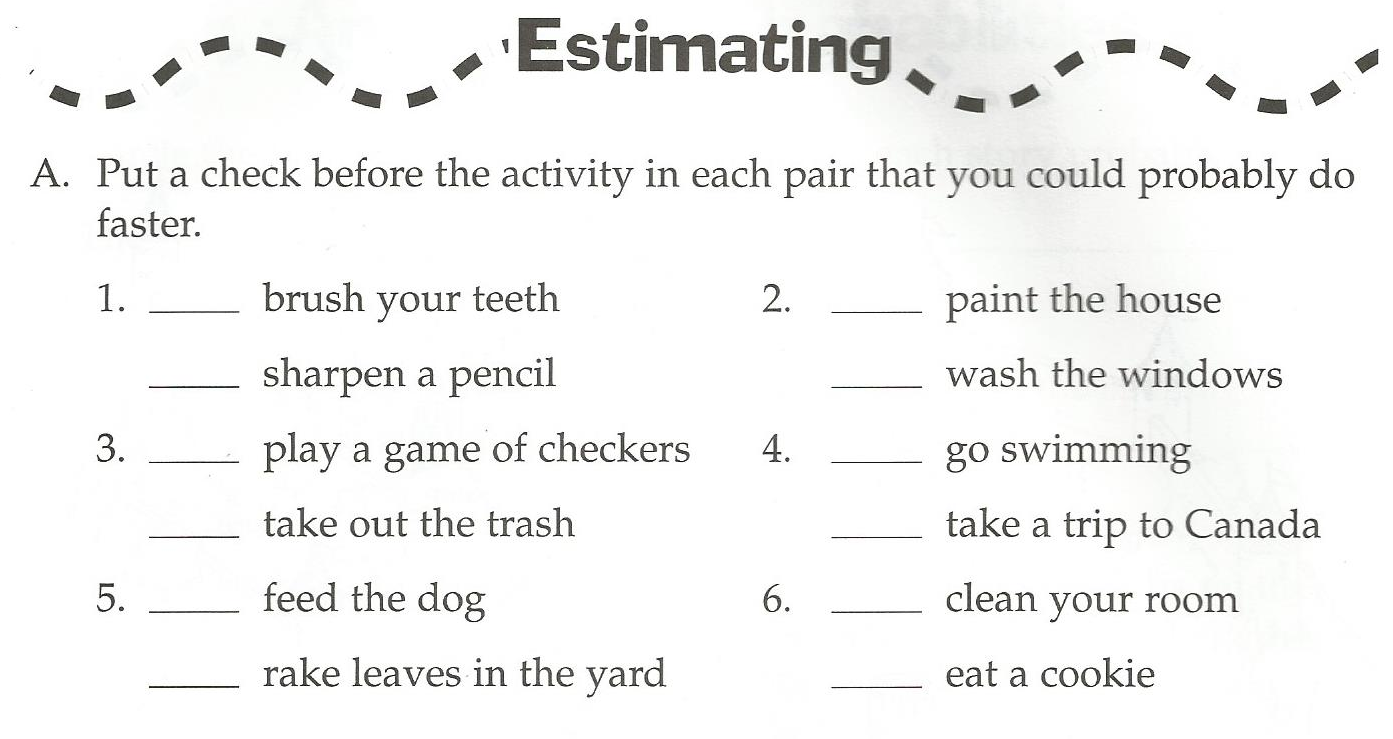 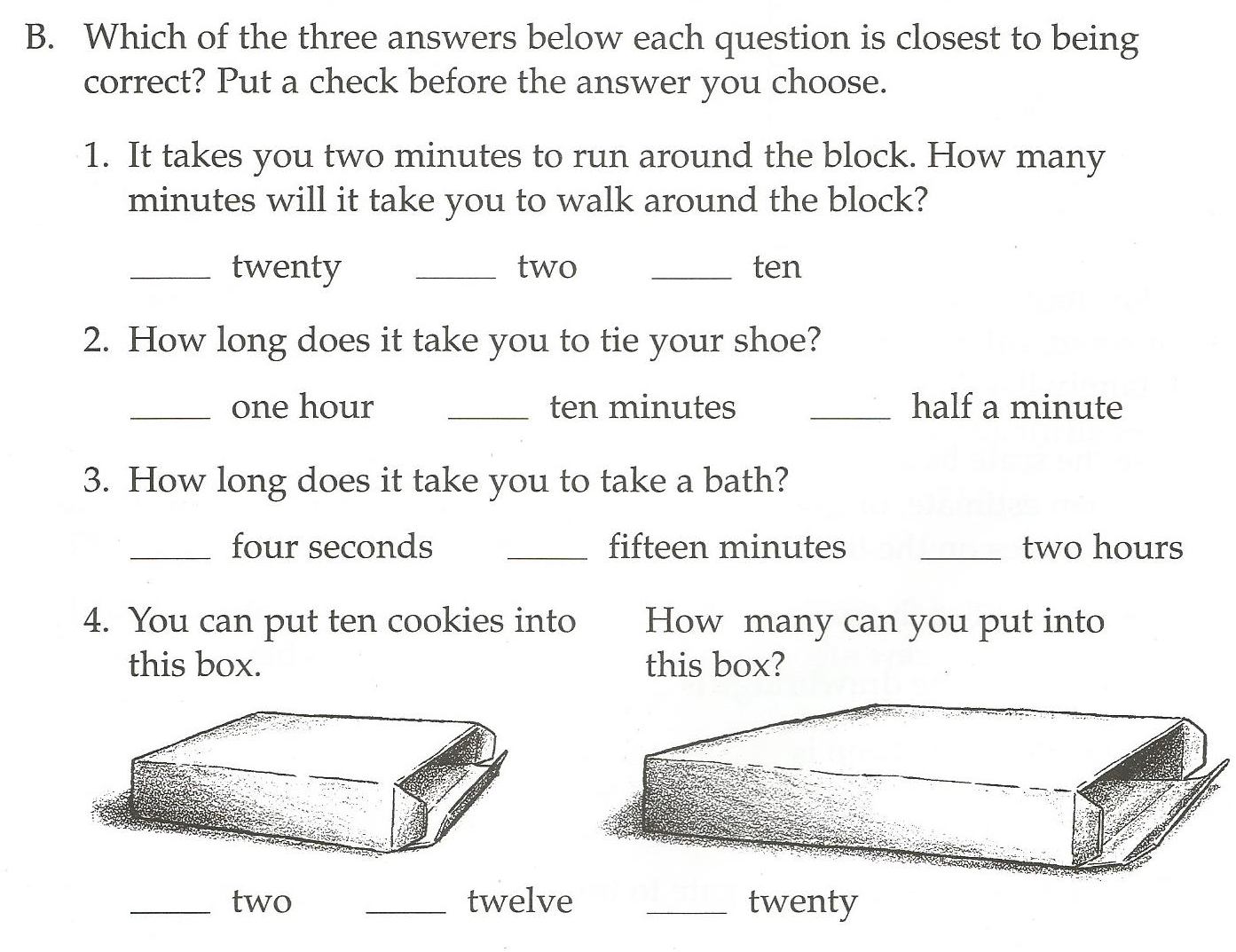 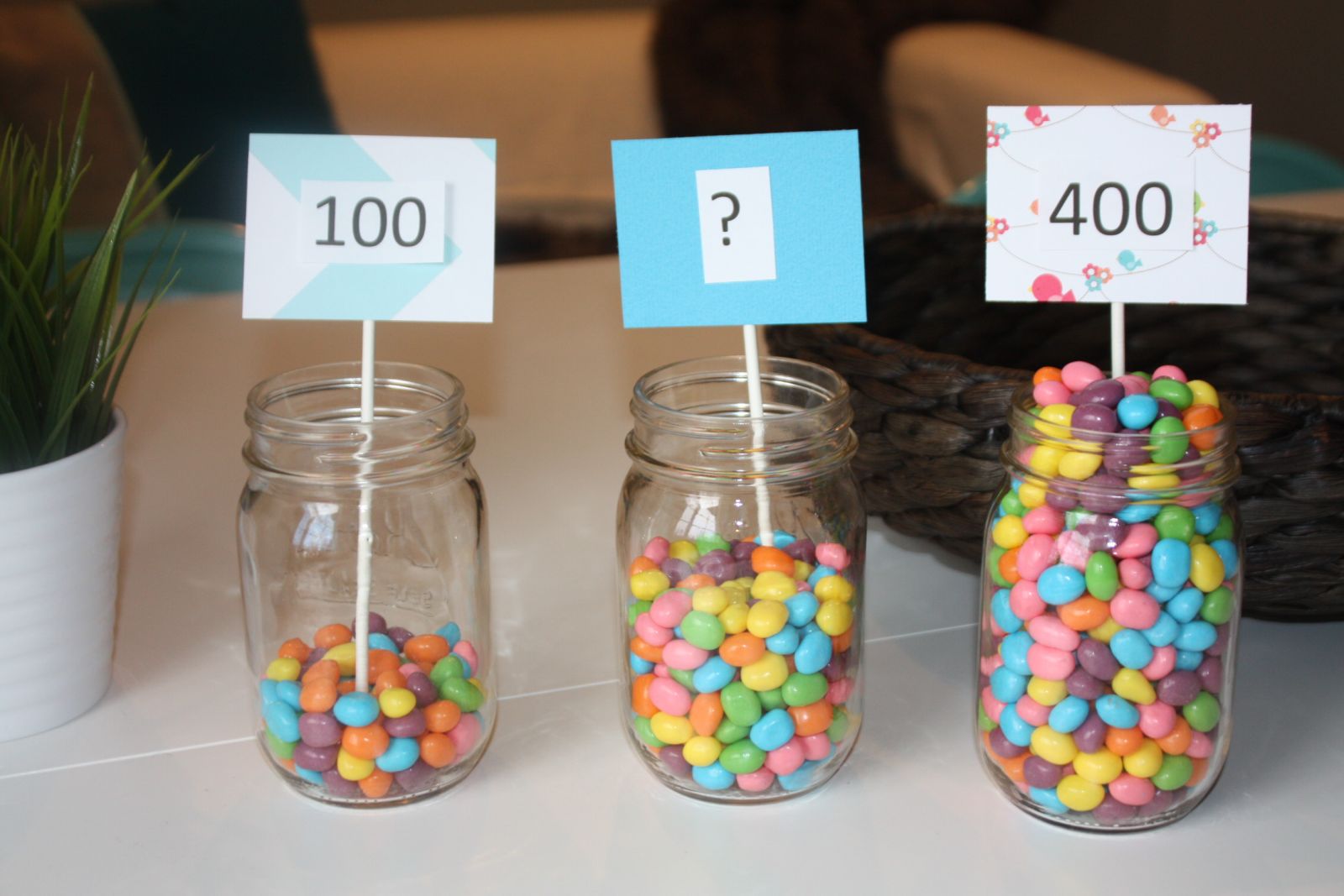 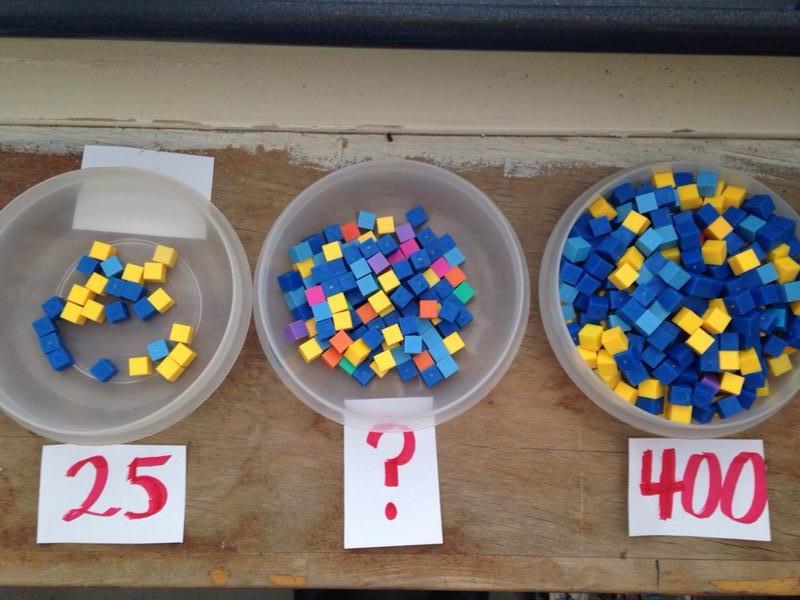 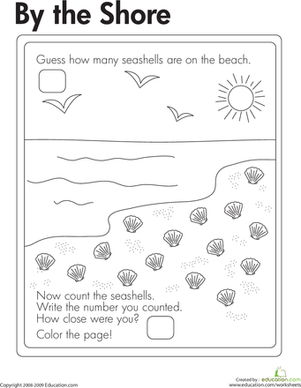 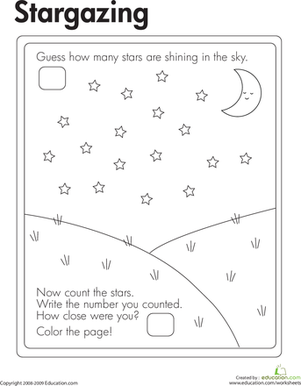 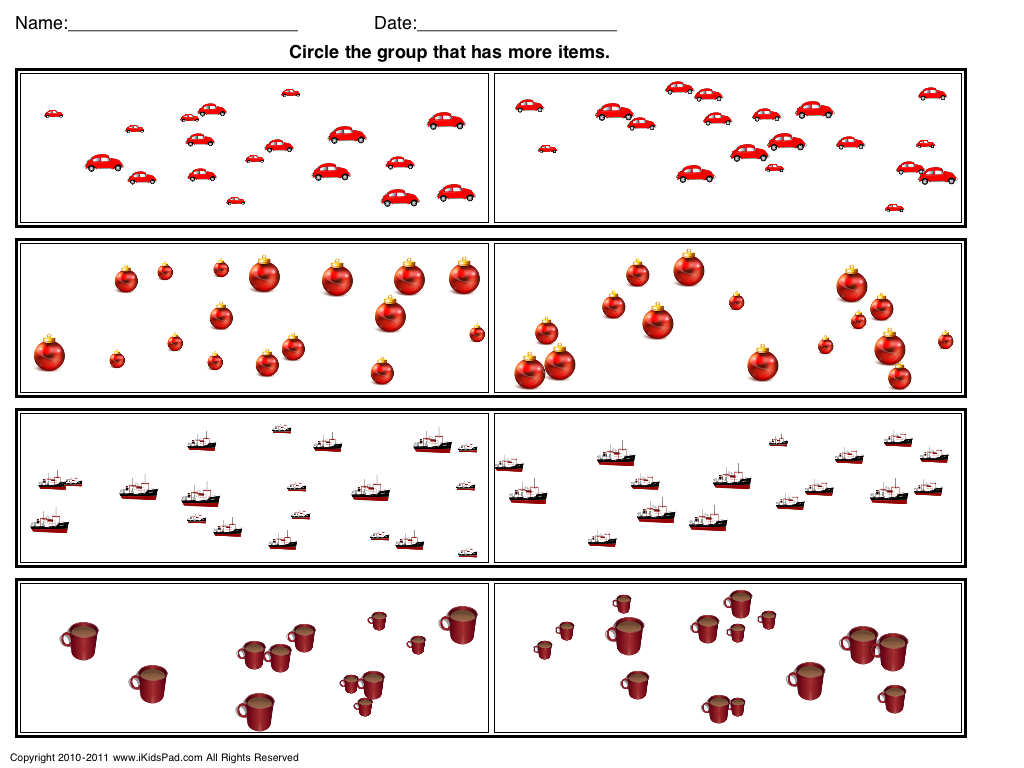 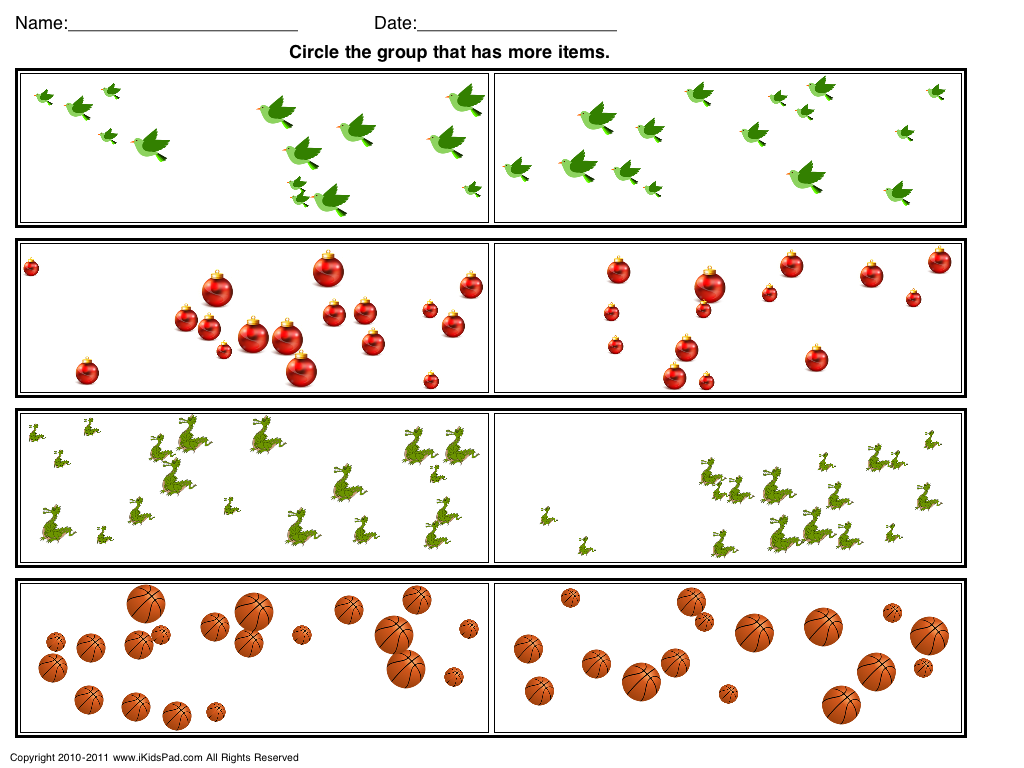 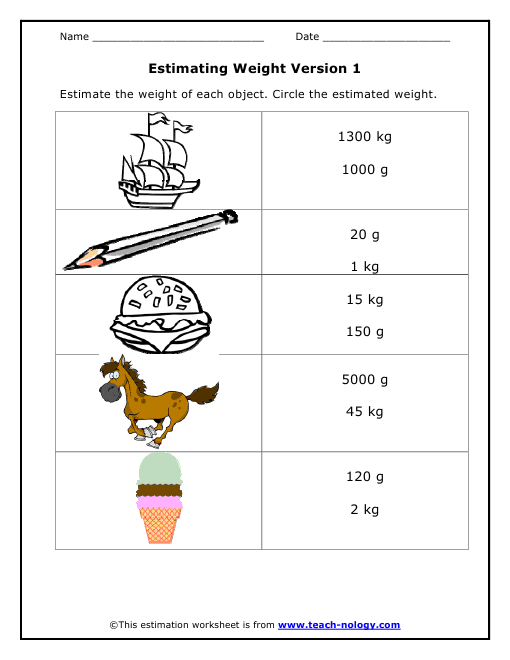 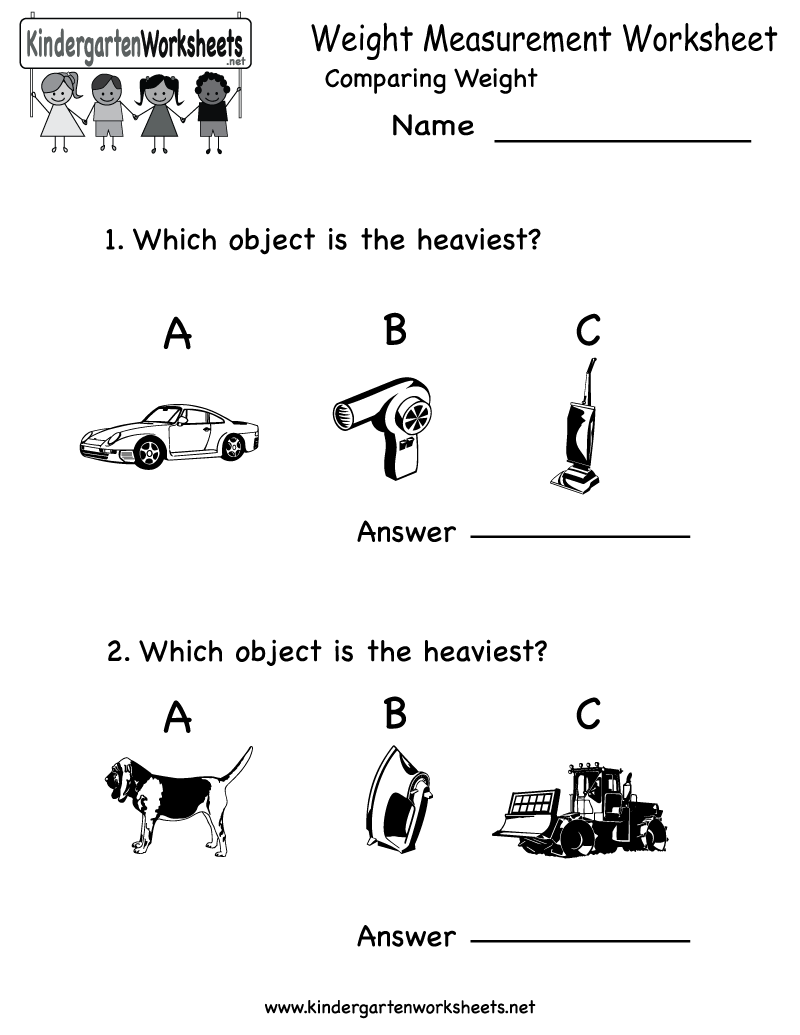 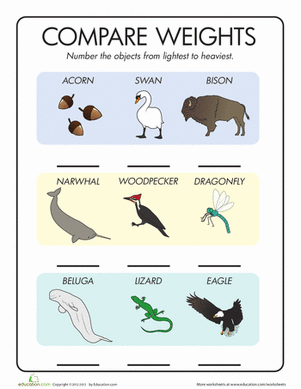 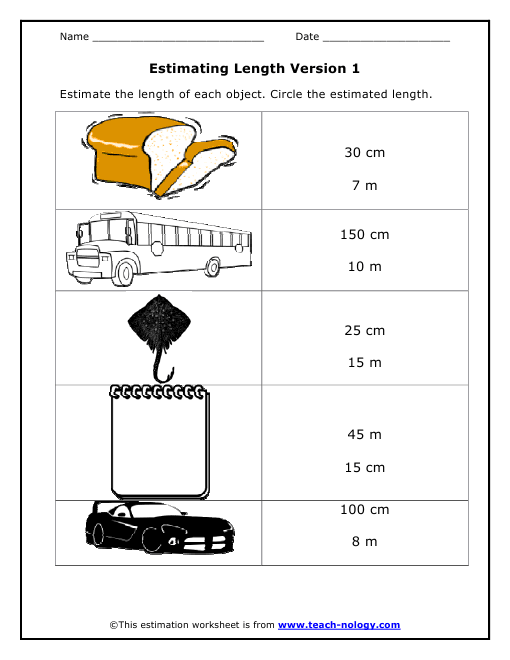 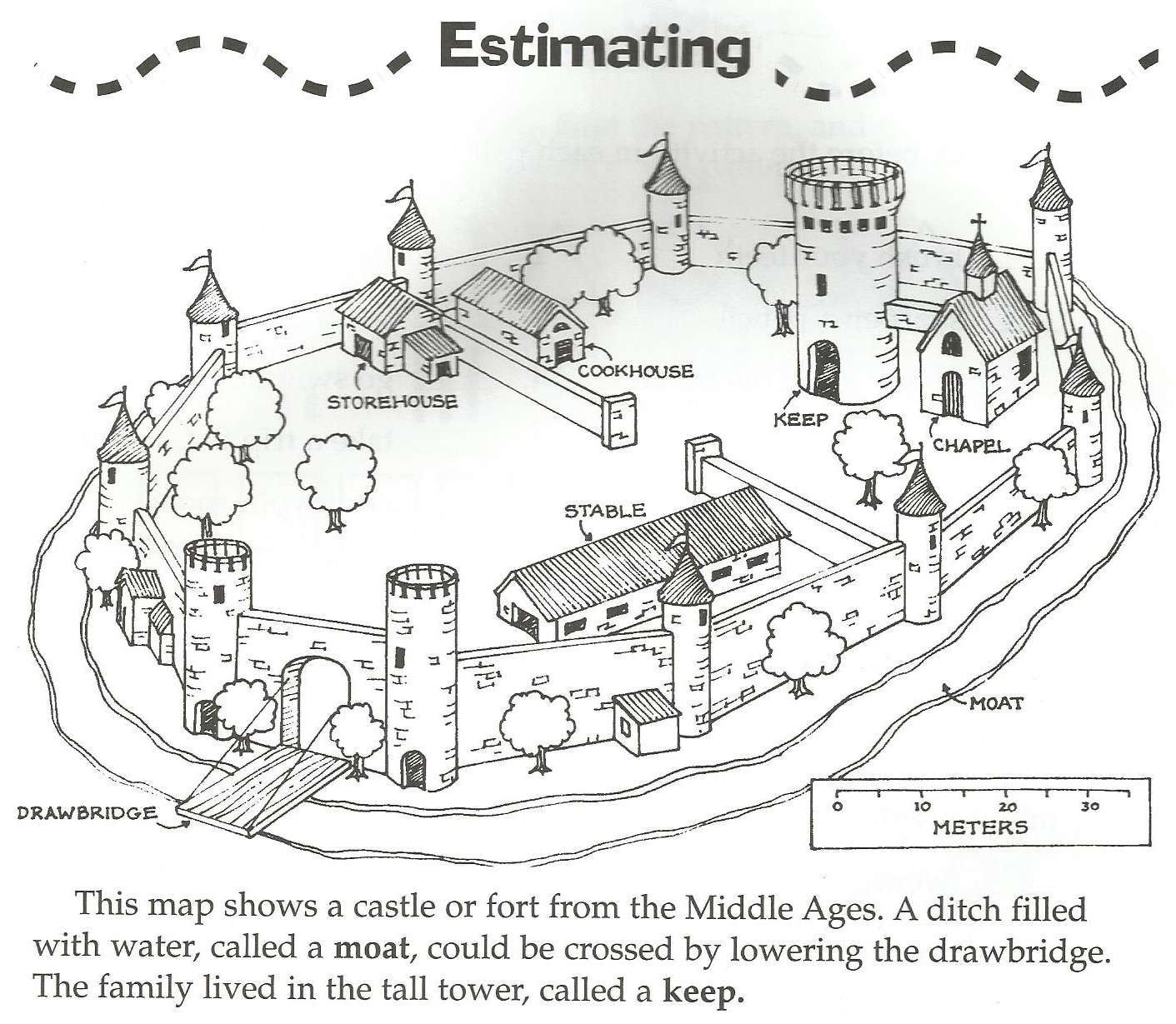 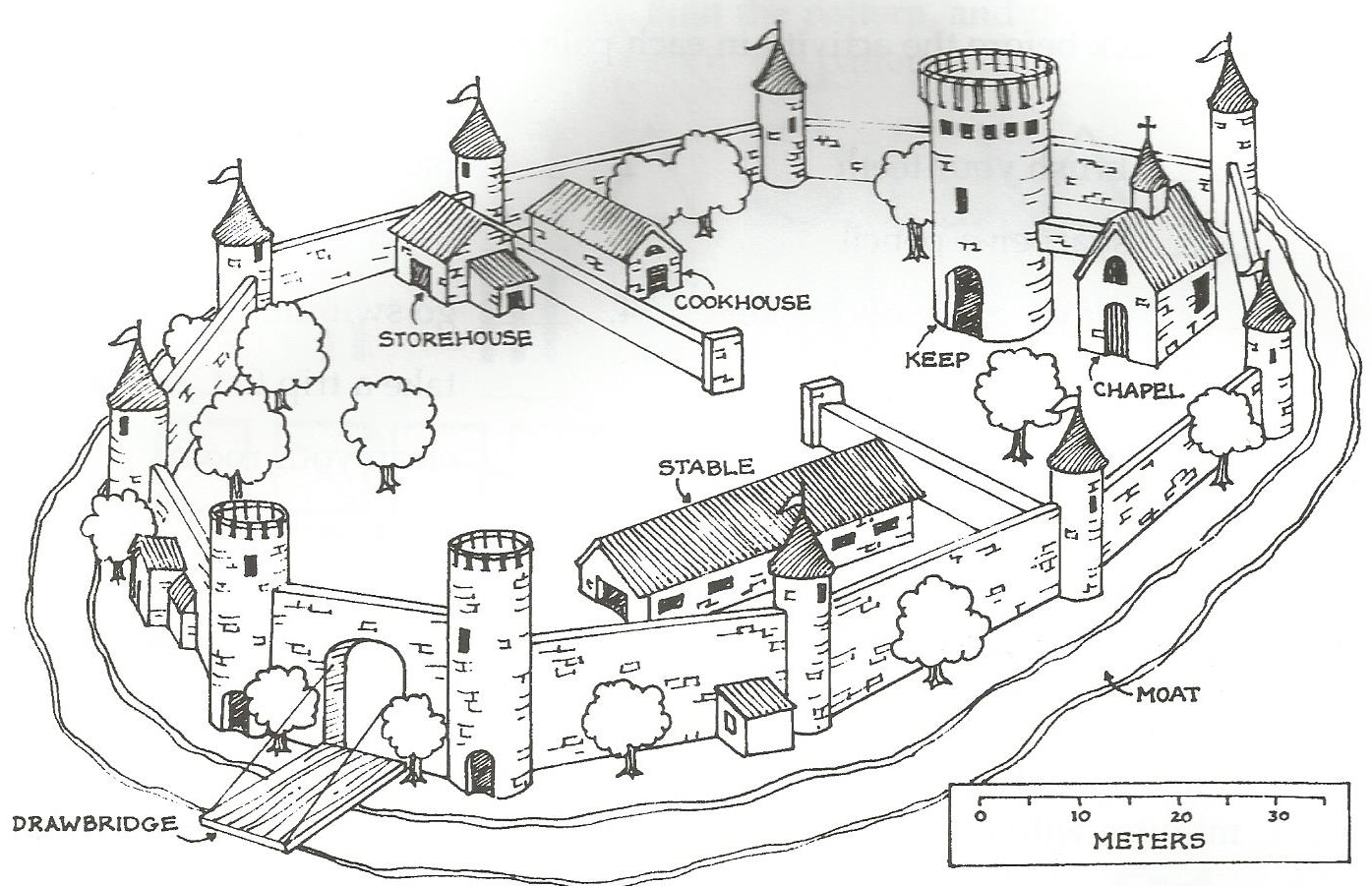 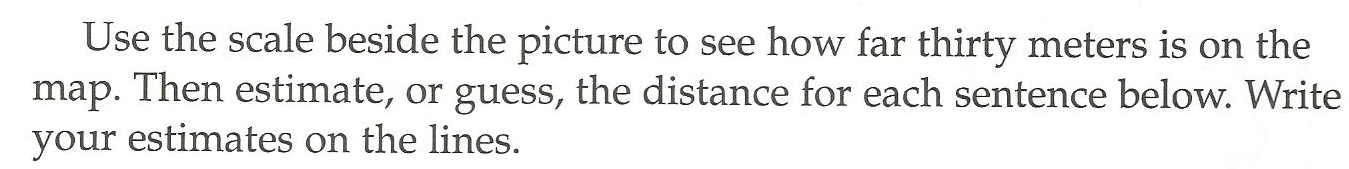 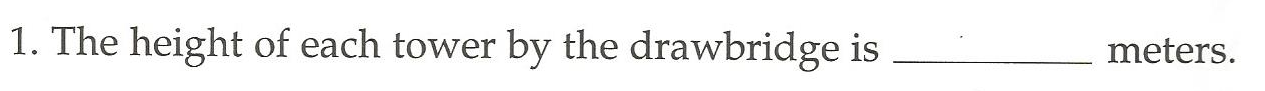 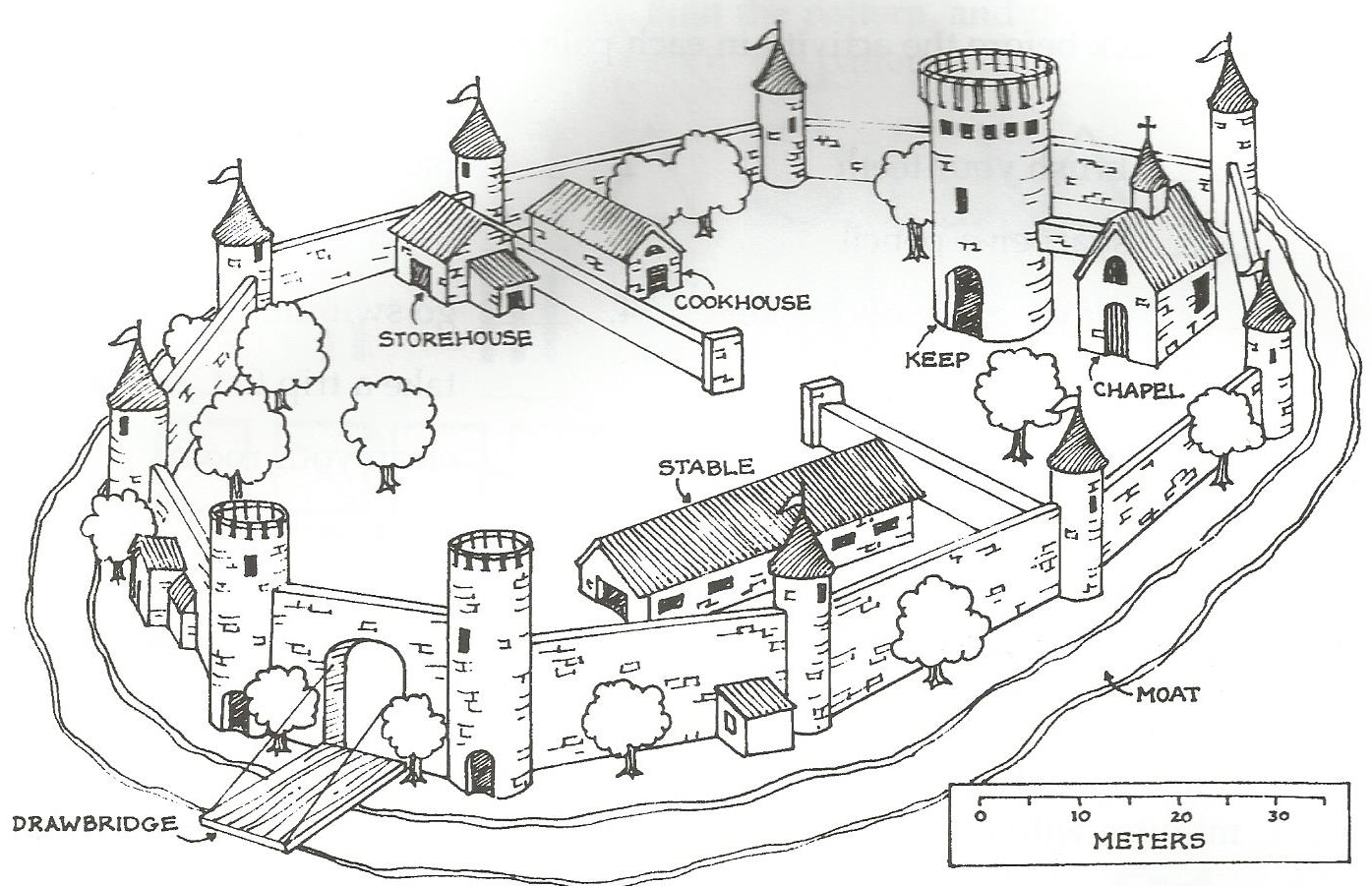 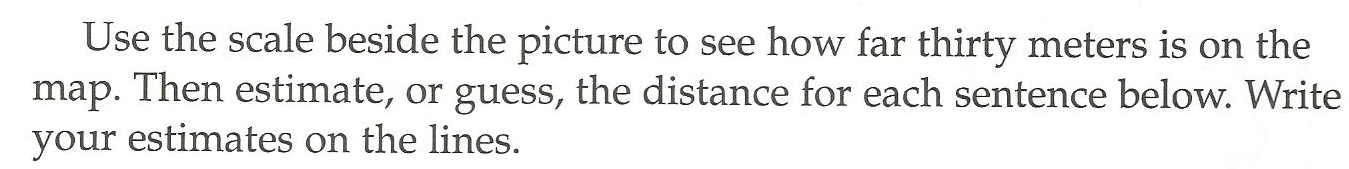 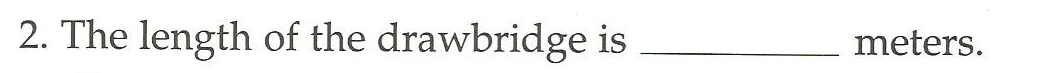 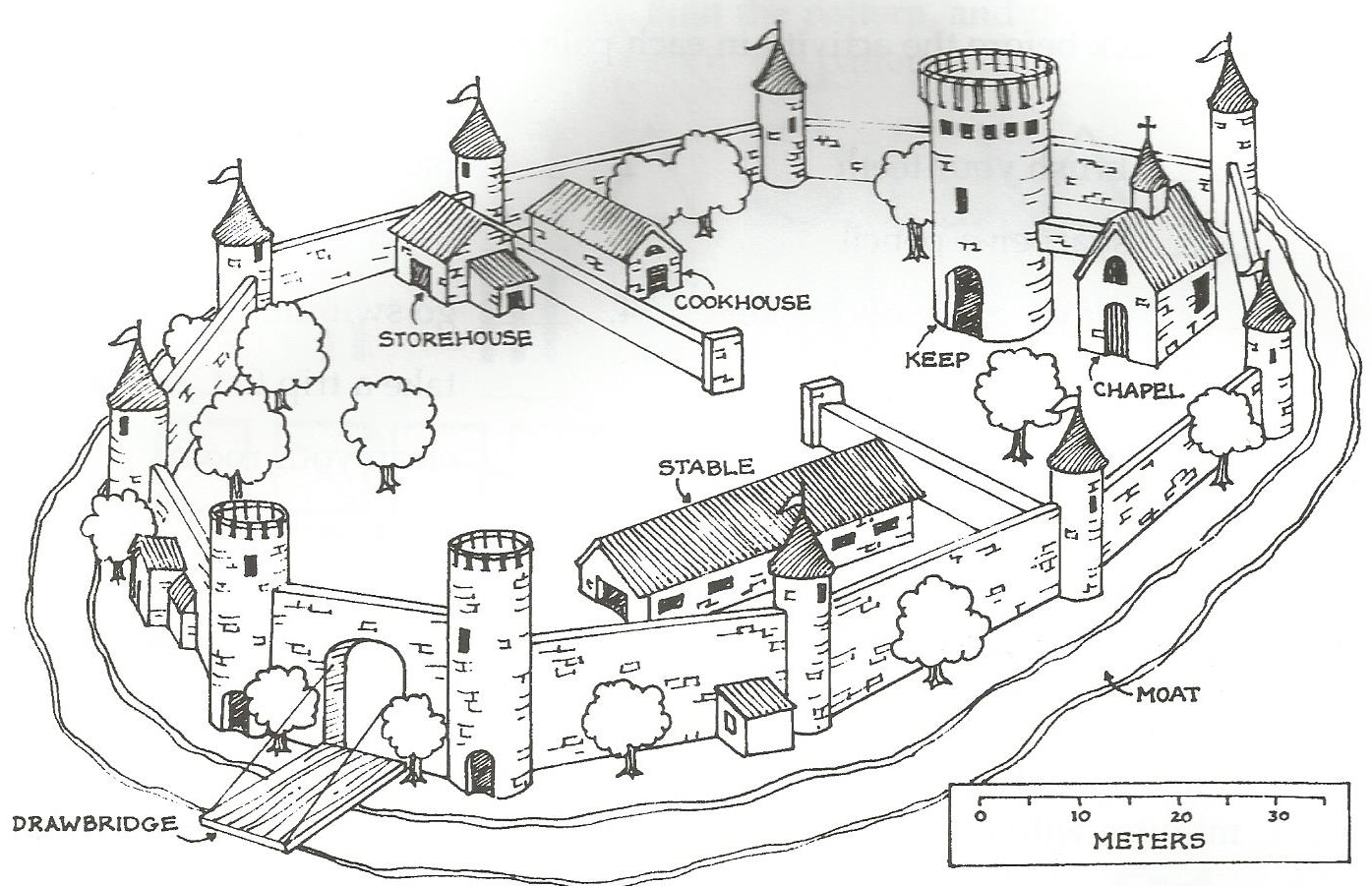 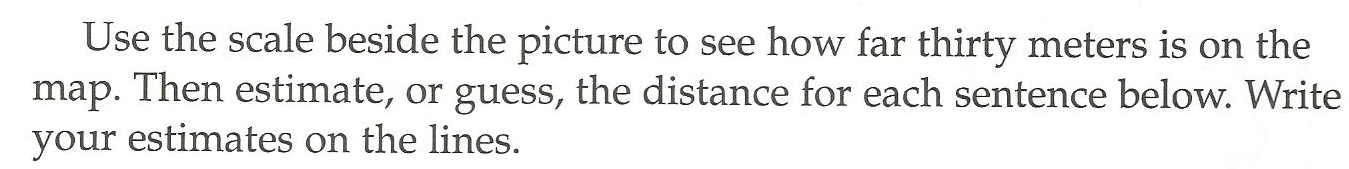 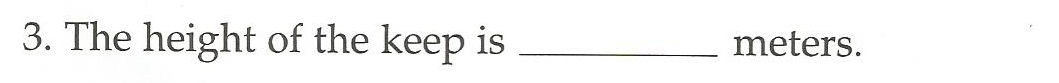 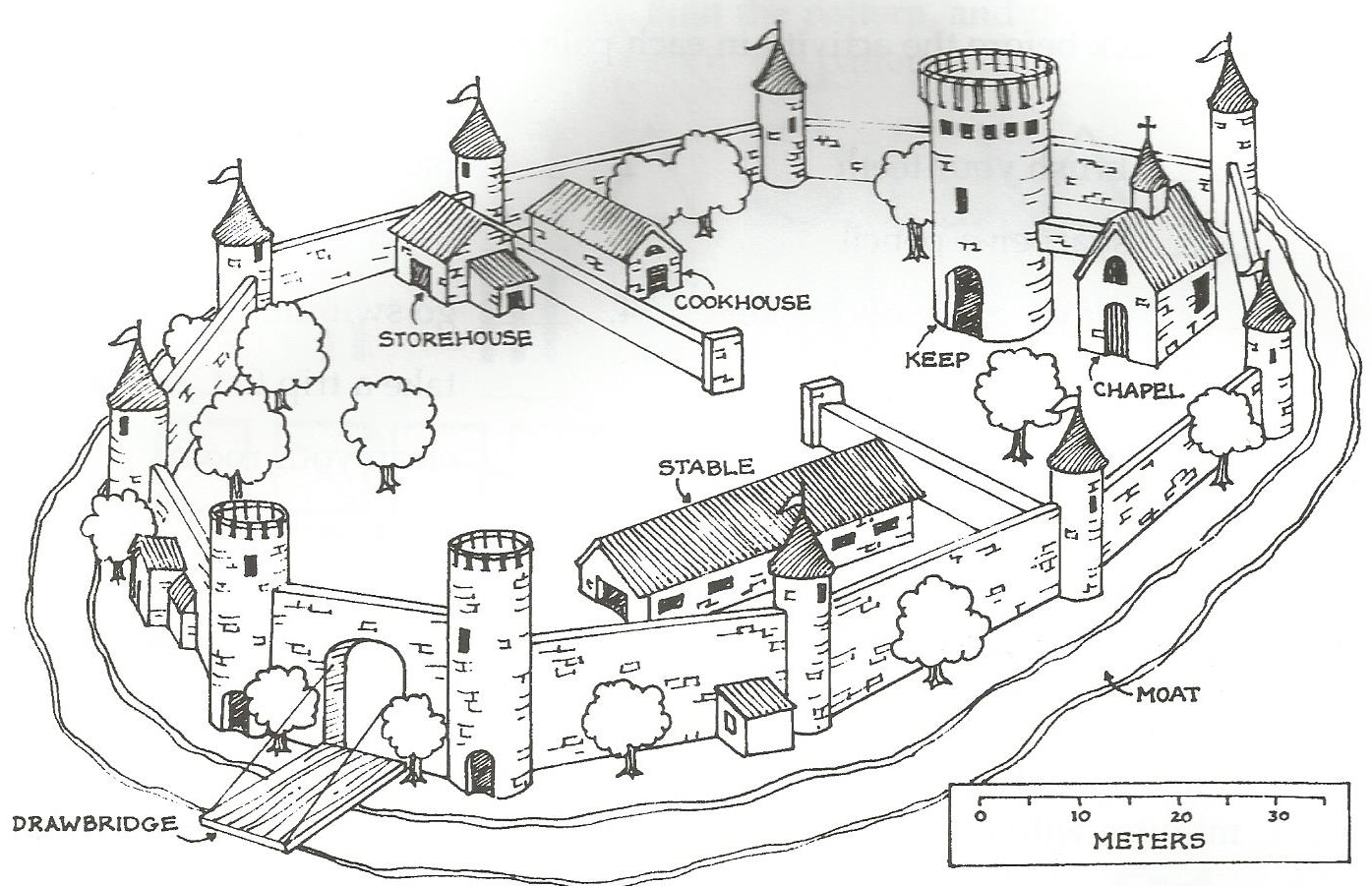 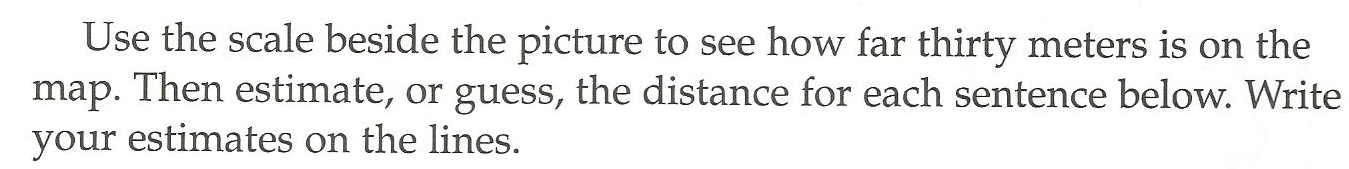 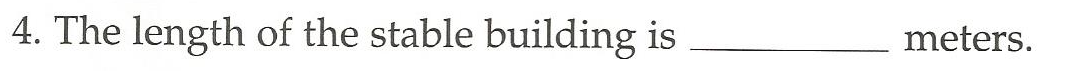 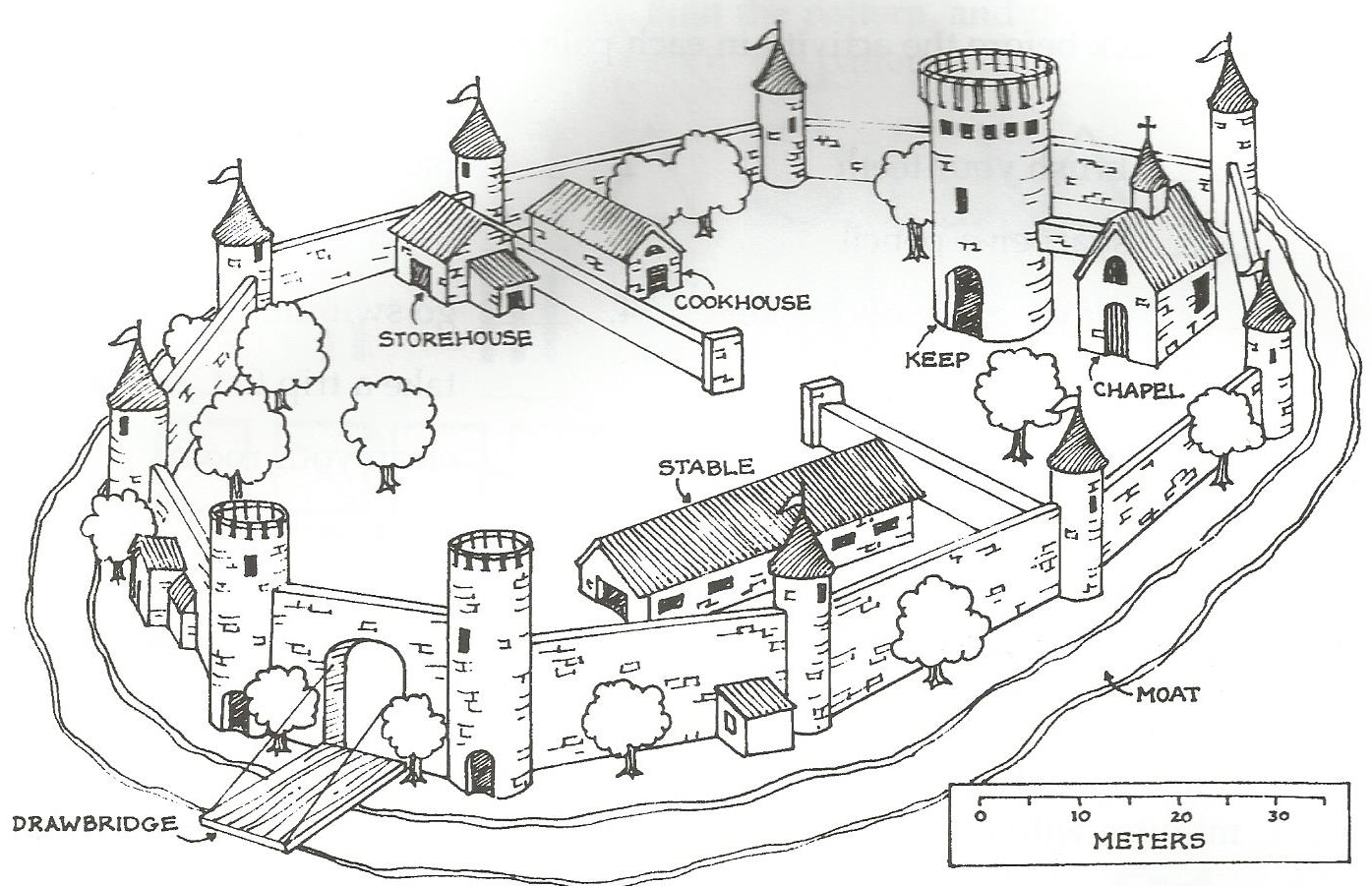 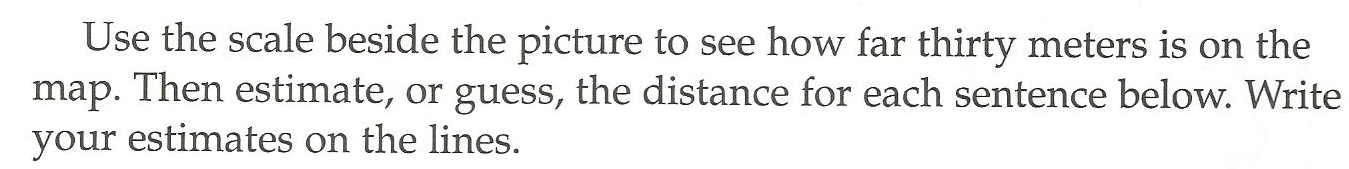 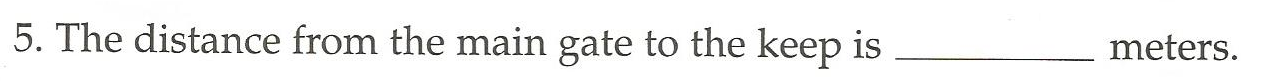 Estimate things in the classroom
What do you want to measure?


Guess how much it is.


Lets see who is closest